ПУТЕШЕСТВИЕ
 ПО РОССИИ
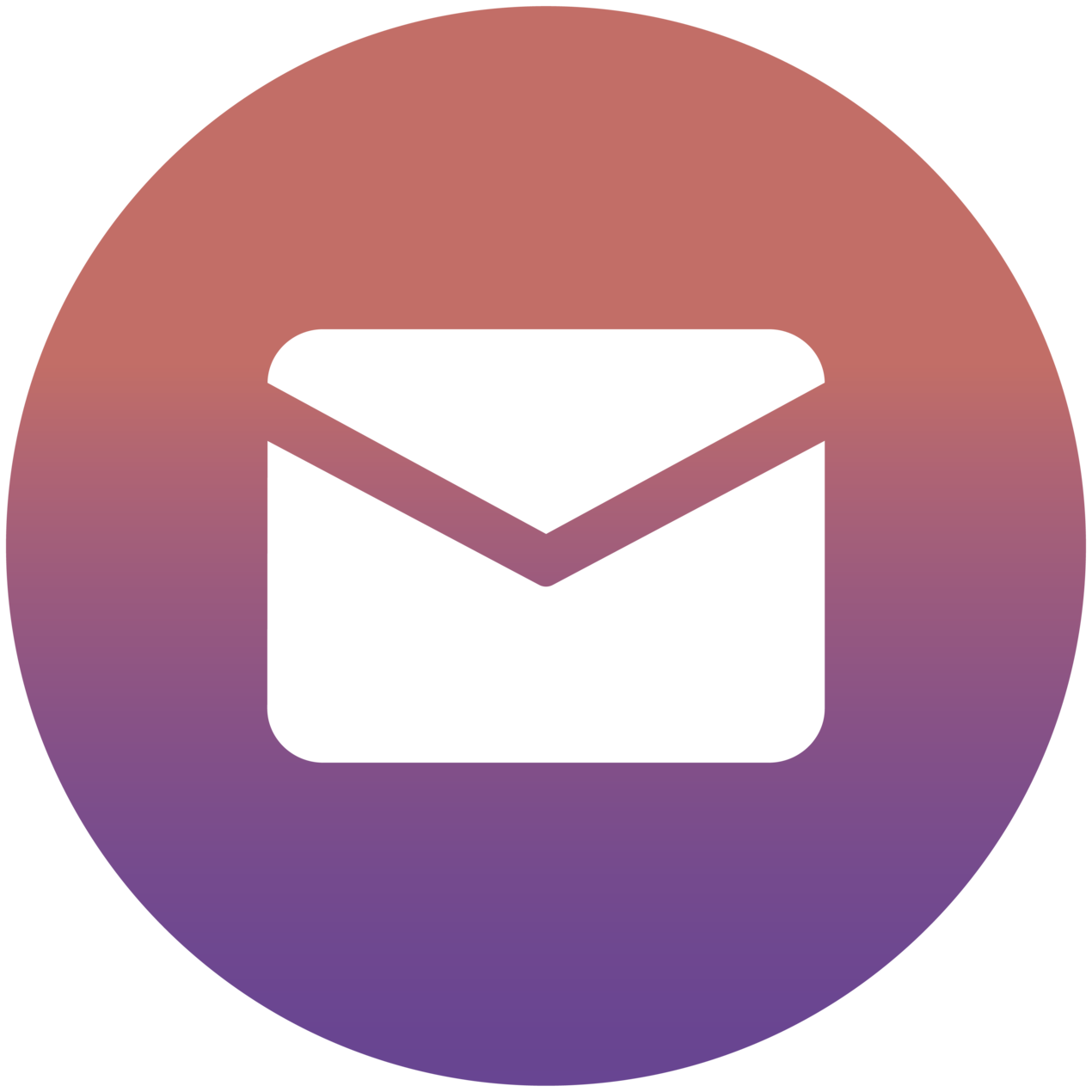 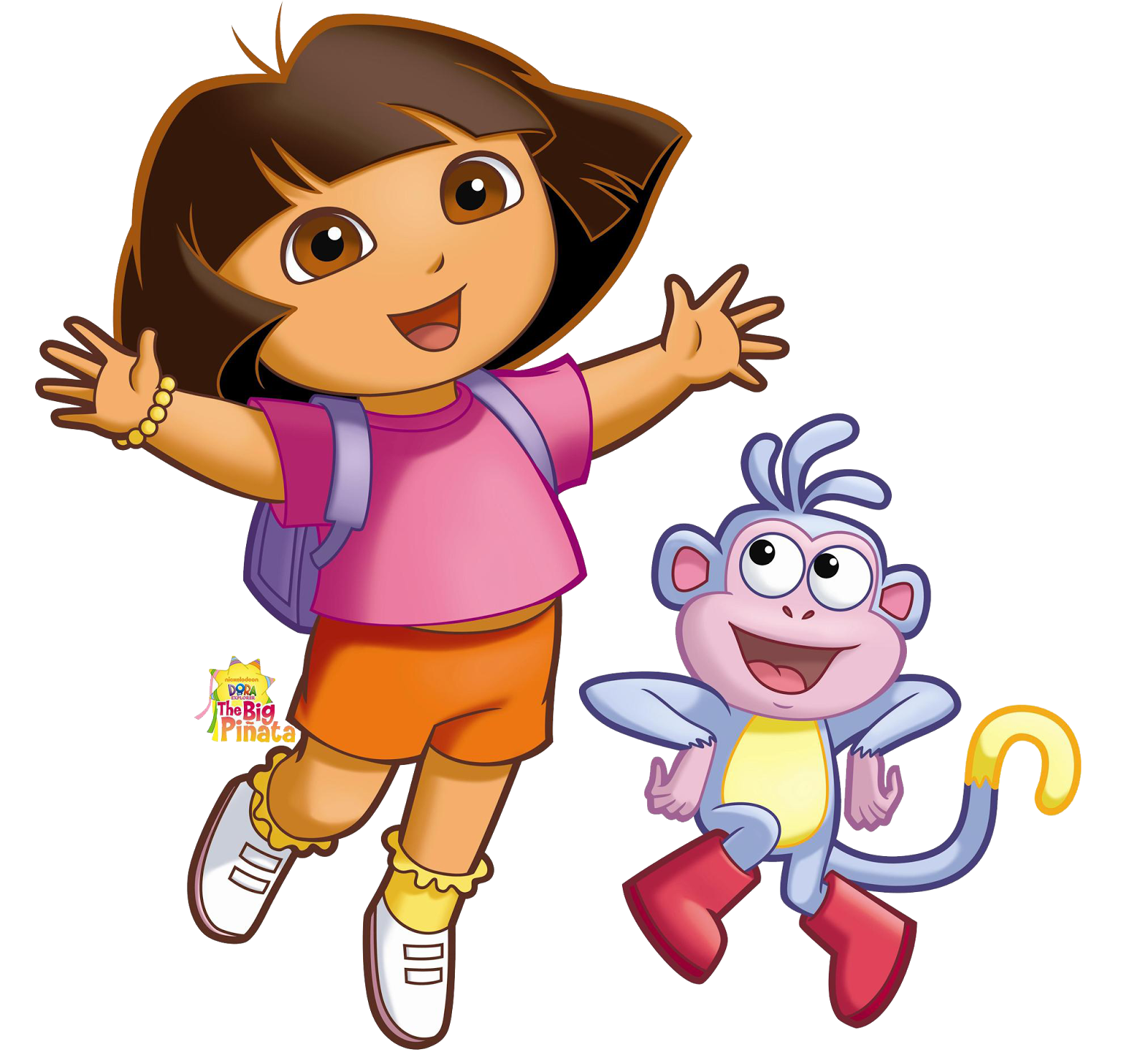 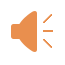 грустная ромашка
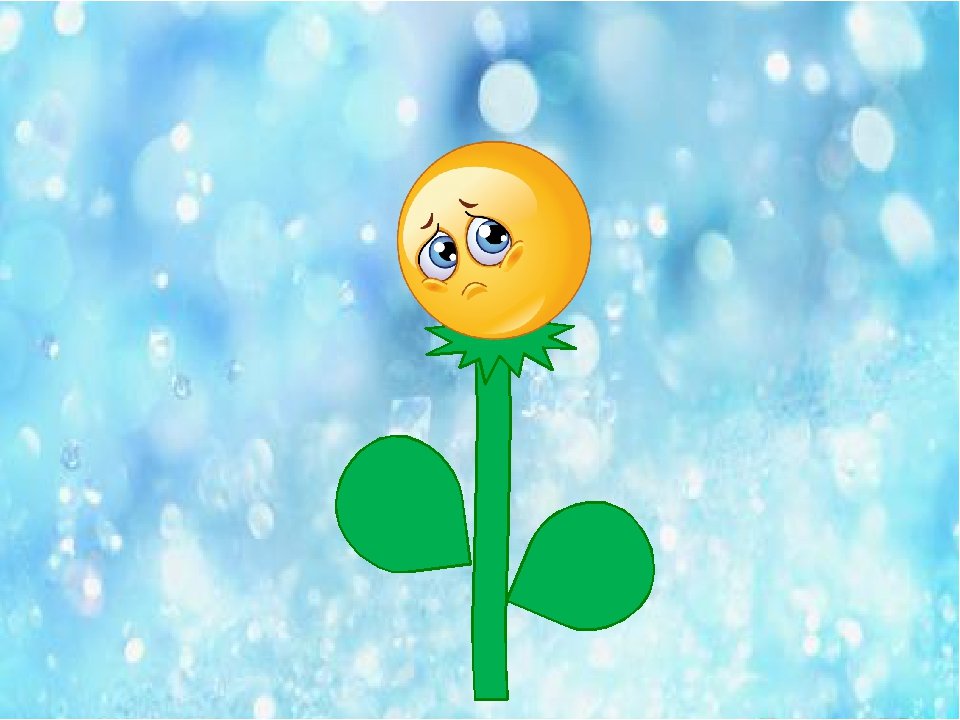 поезд
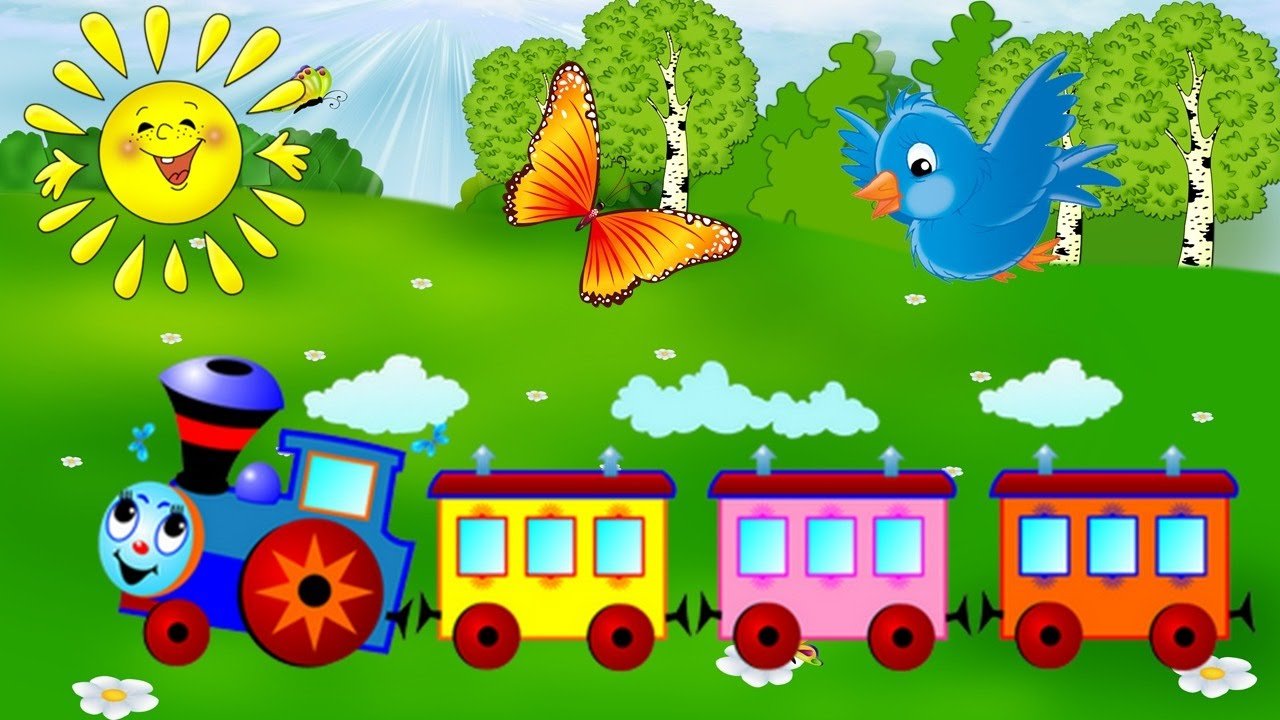 Машина
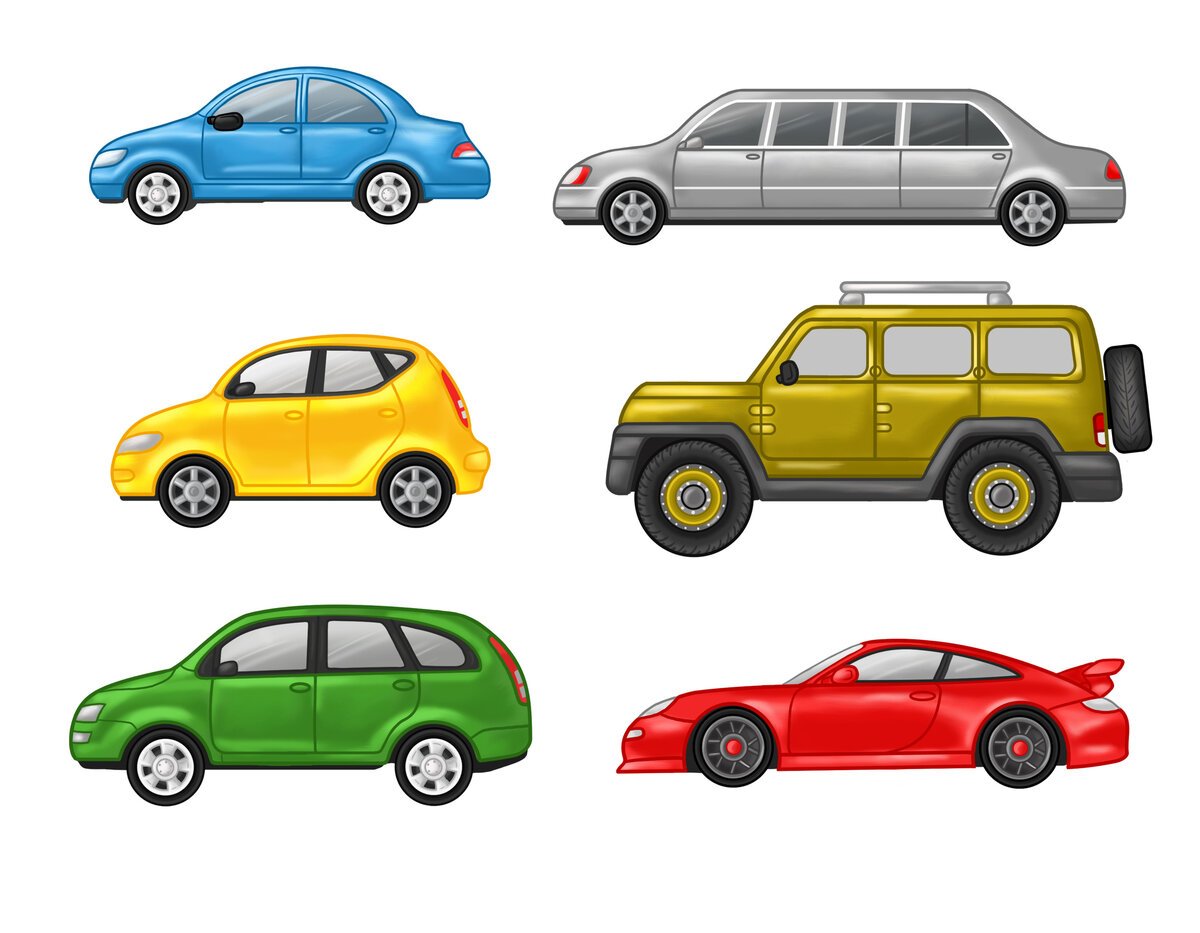 САМОЛЁТ
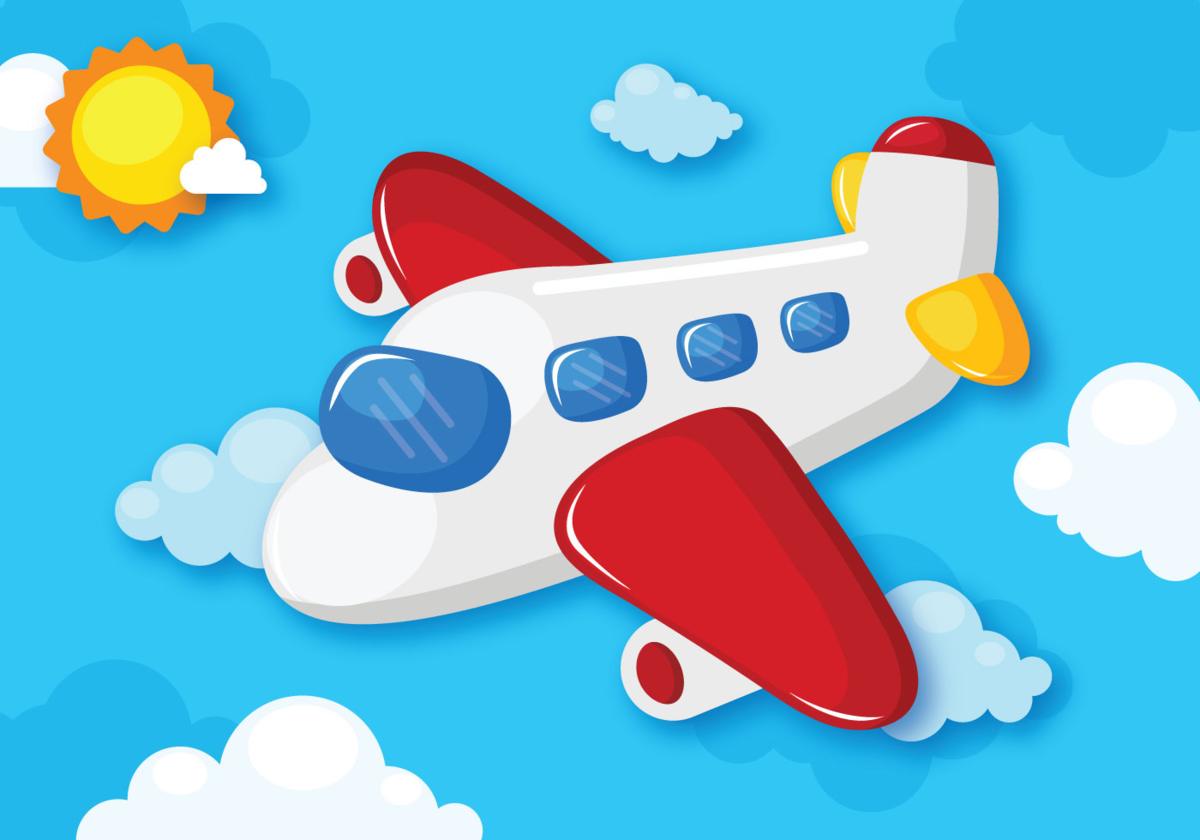 ПЕШКОМ
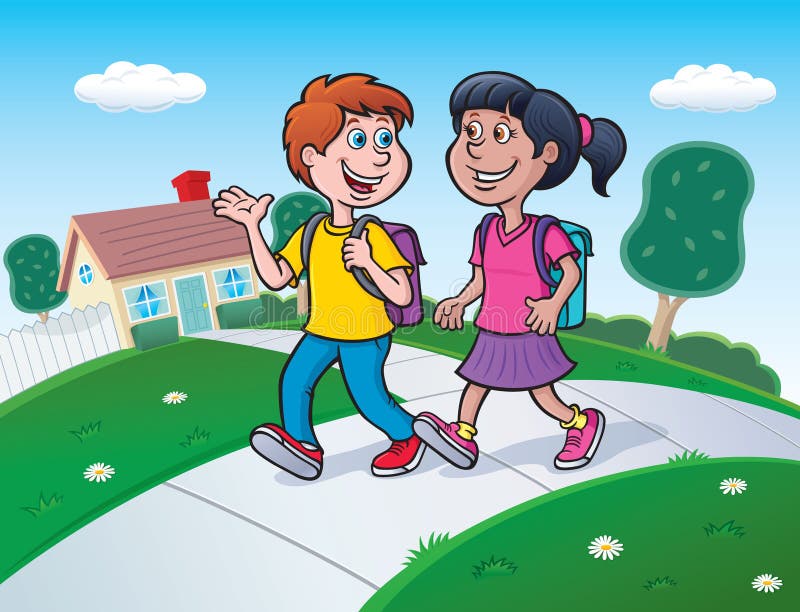 КОРАБЛЬ
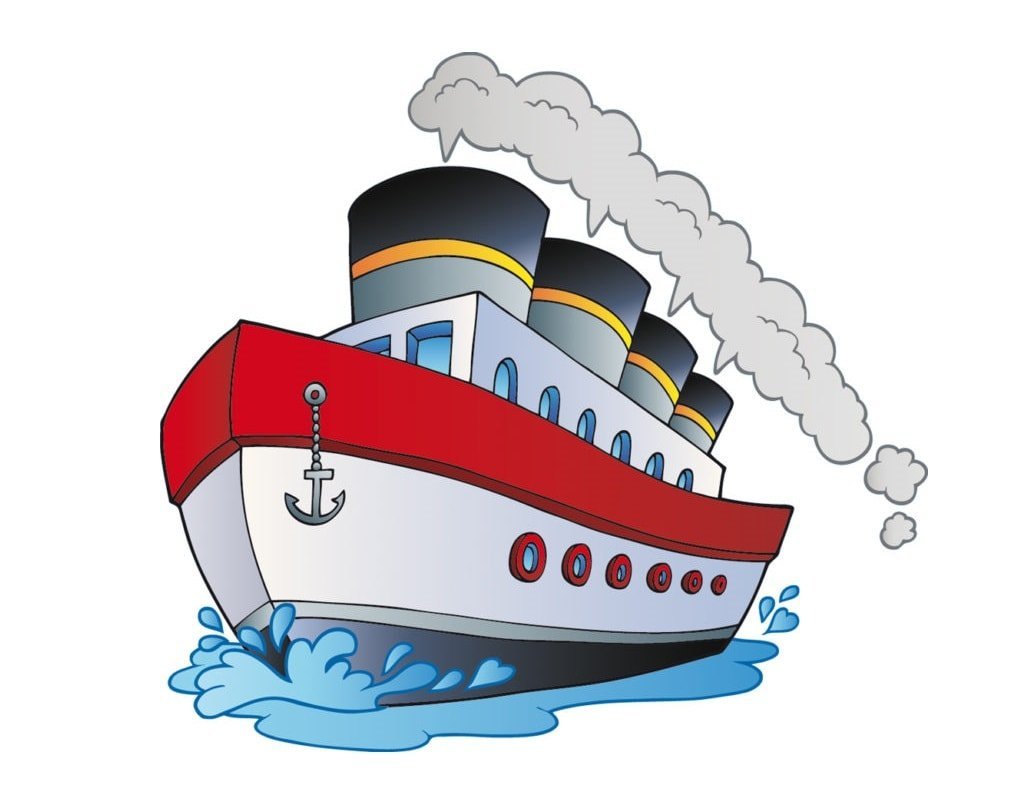 ВОЗДУШНЫЙ ШАР
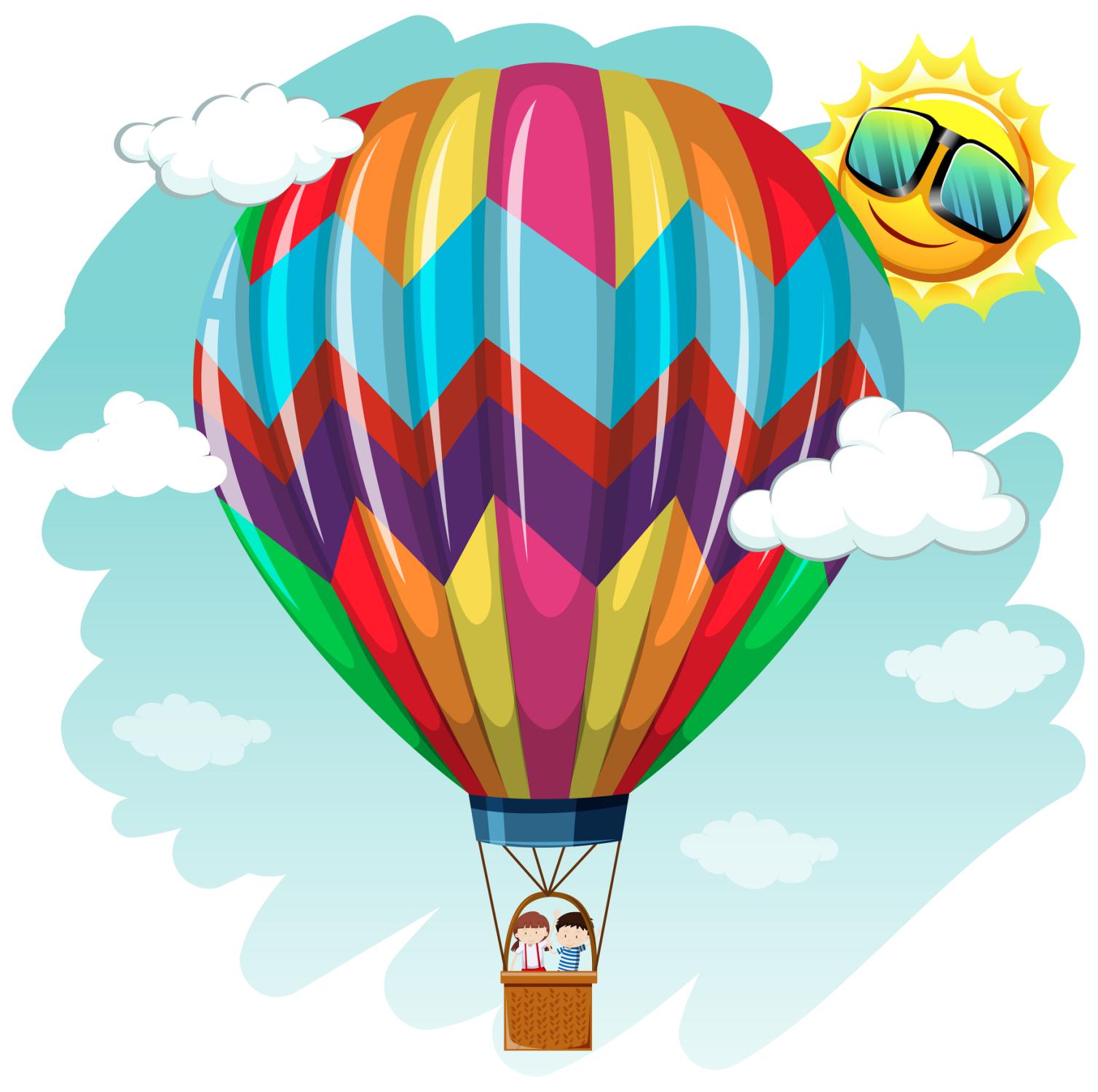 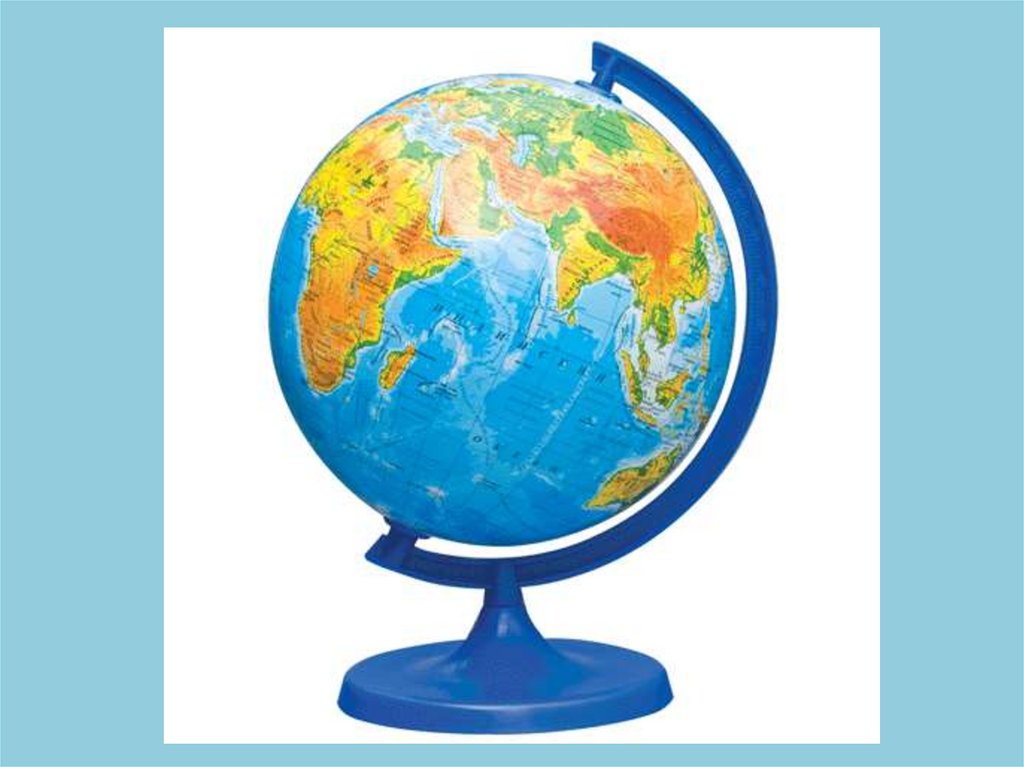 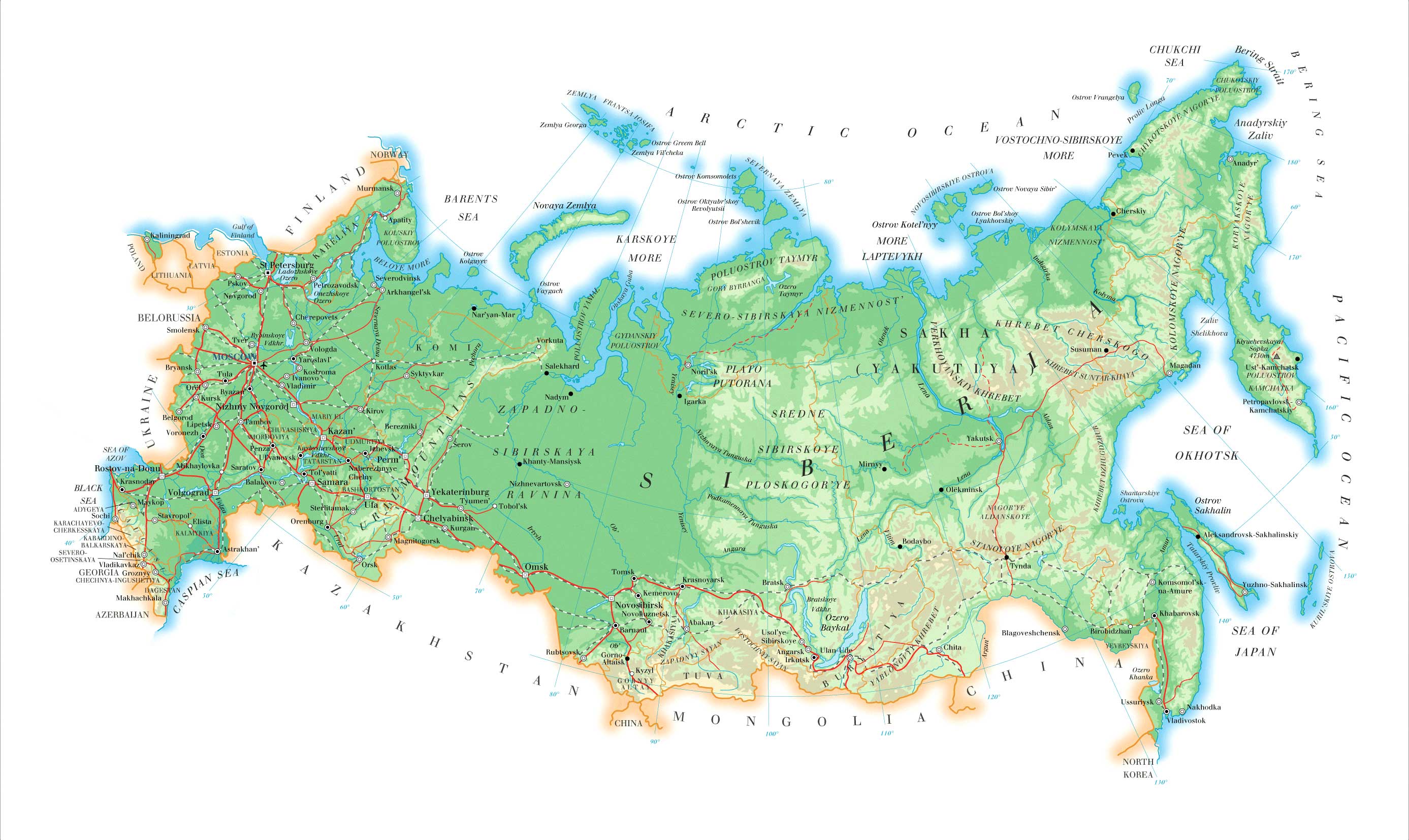 герб флаг гимн
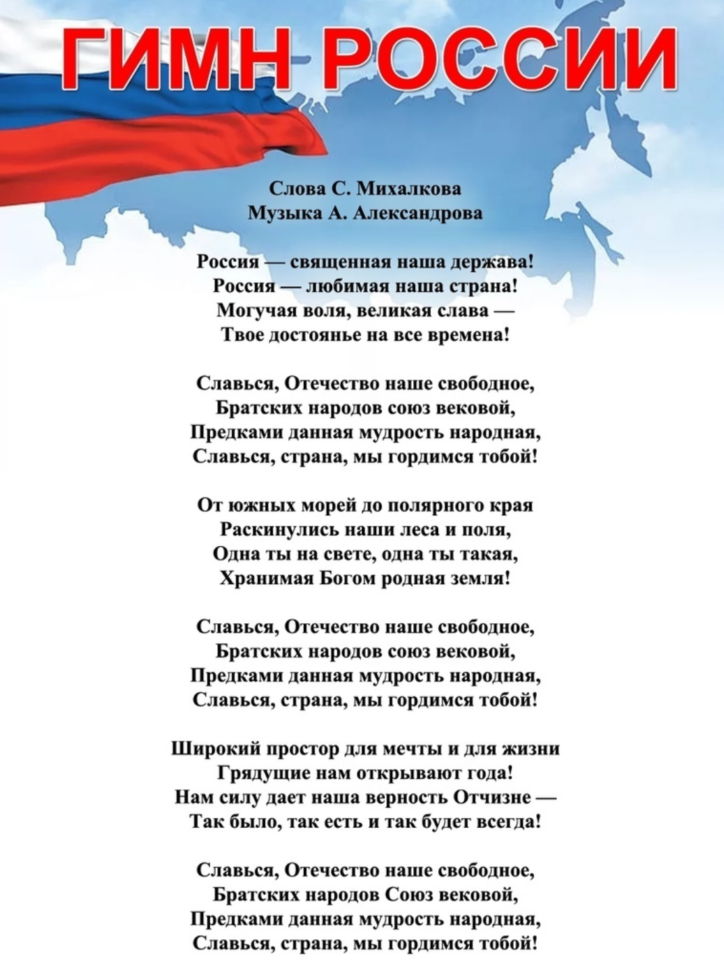 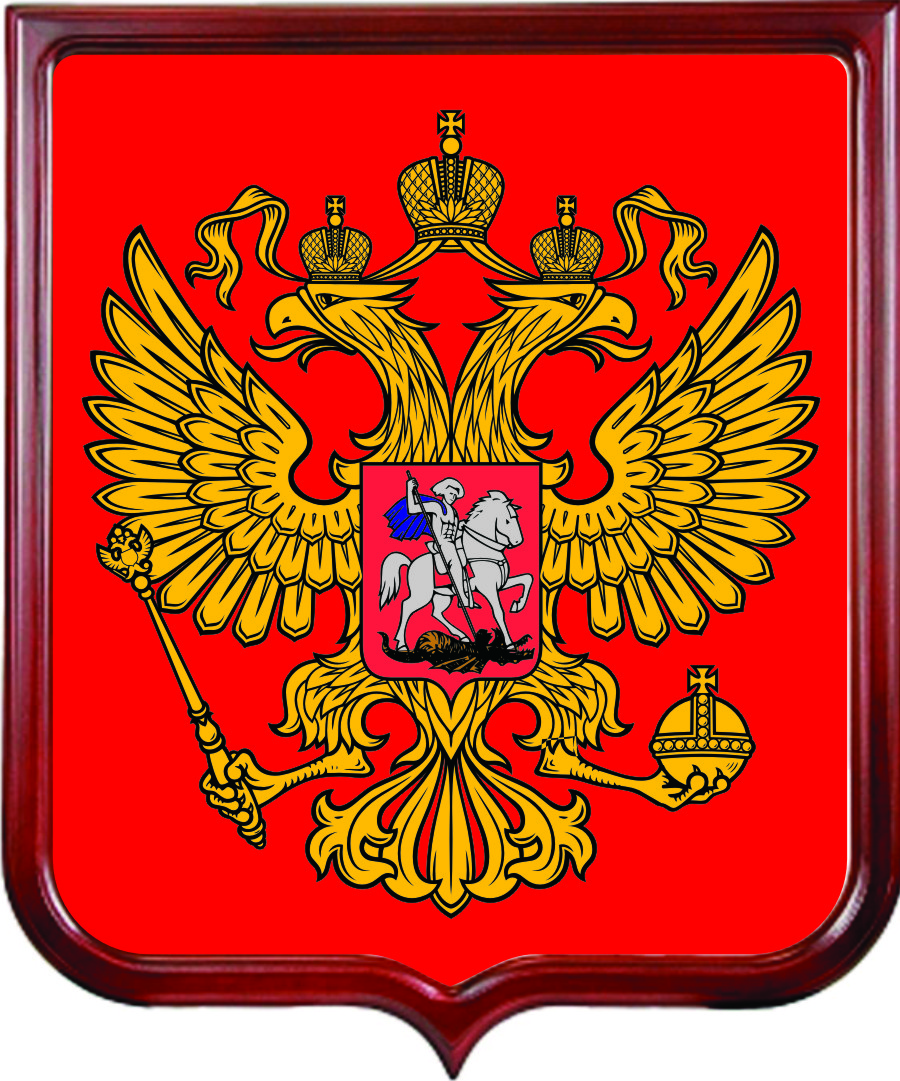 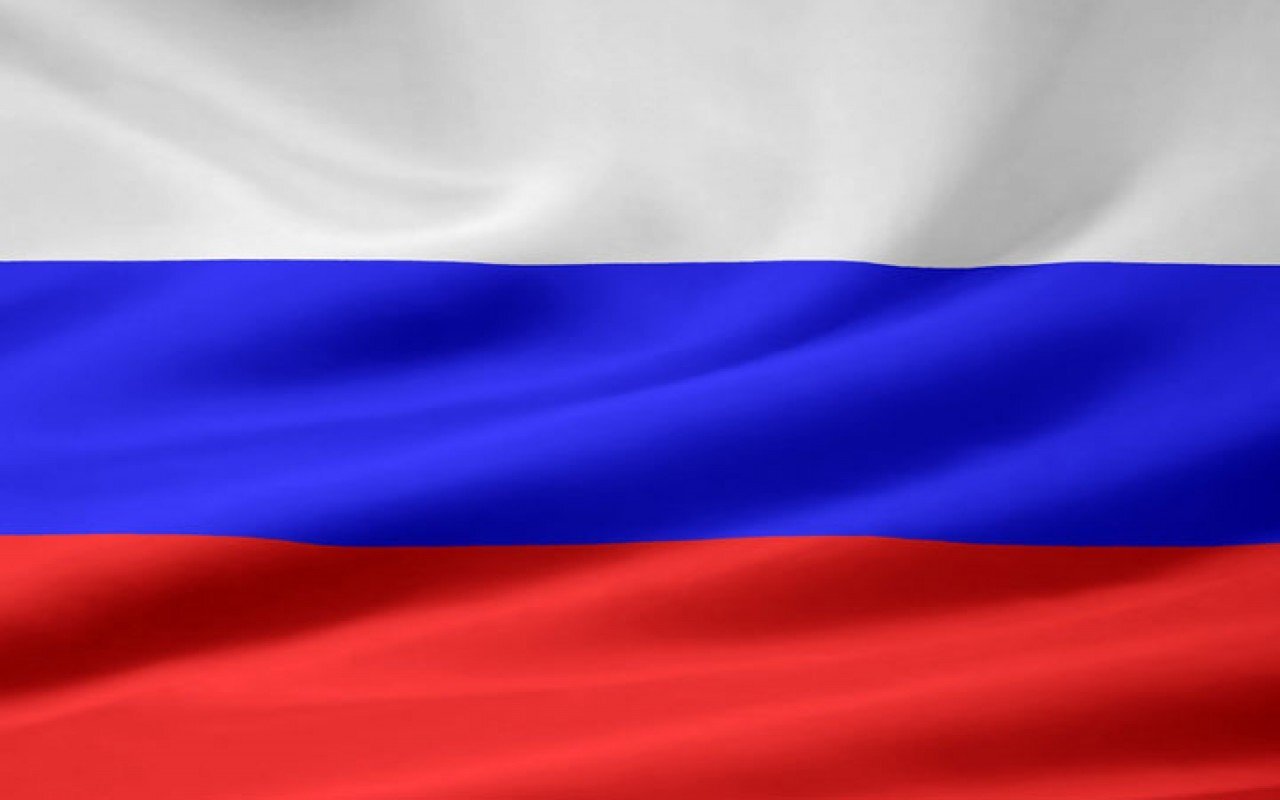 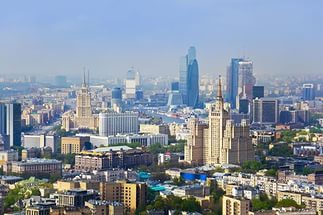 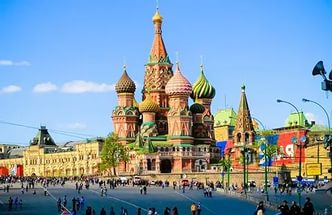 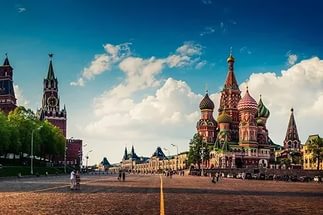 президент  рф в.в.путин
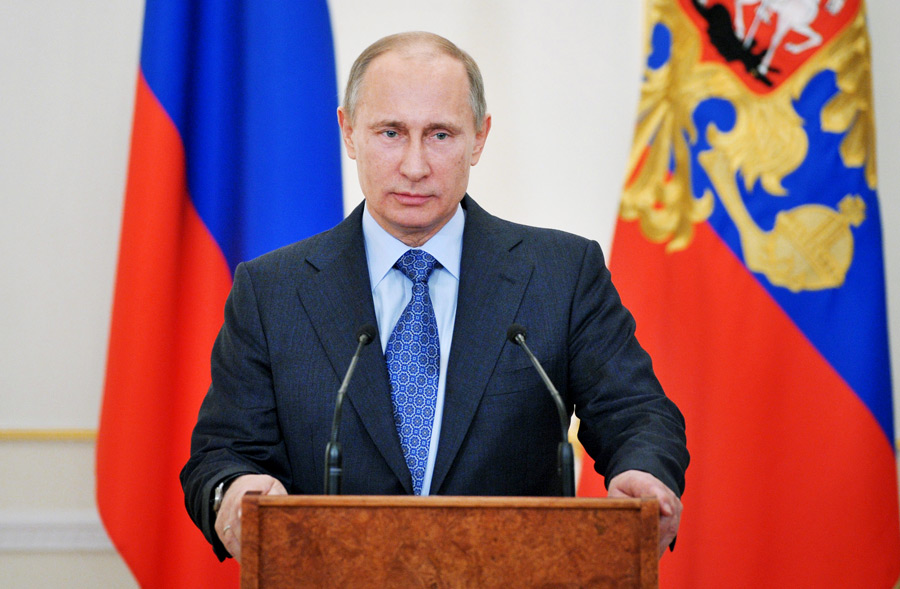 Станция праздничная
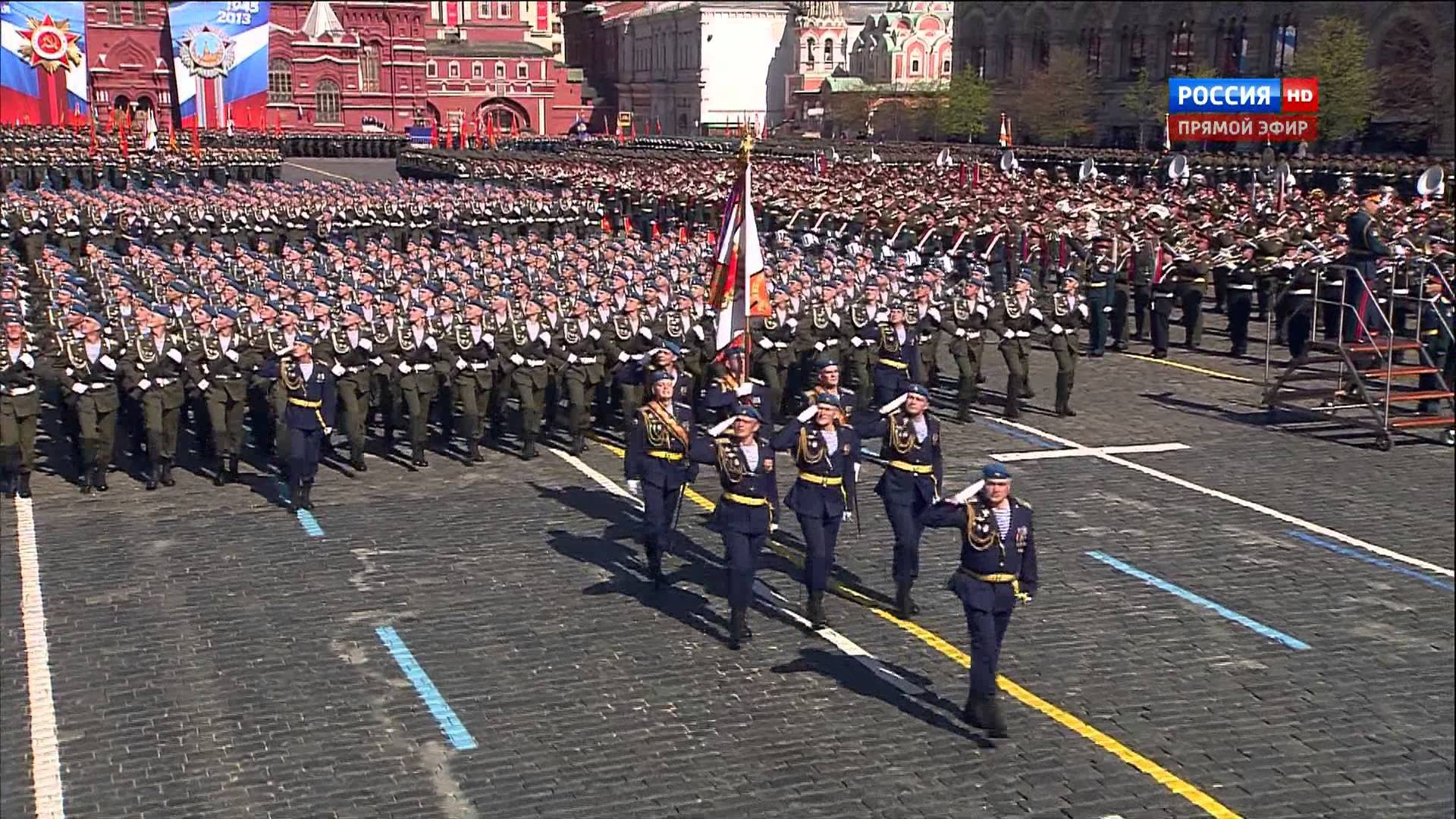 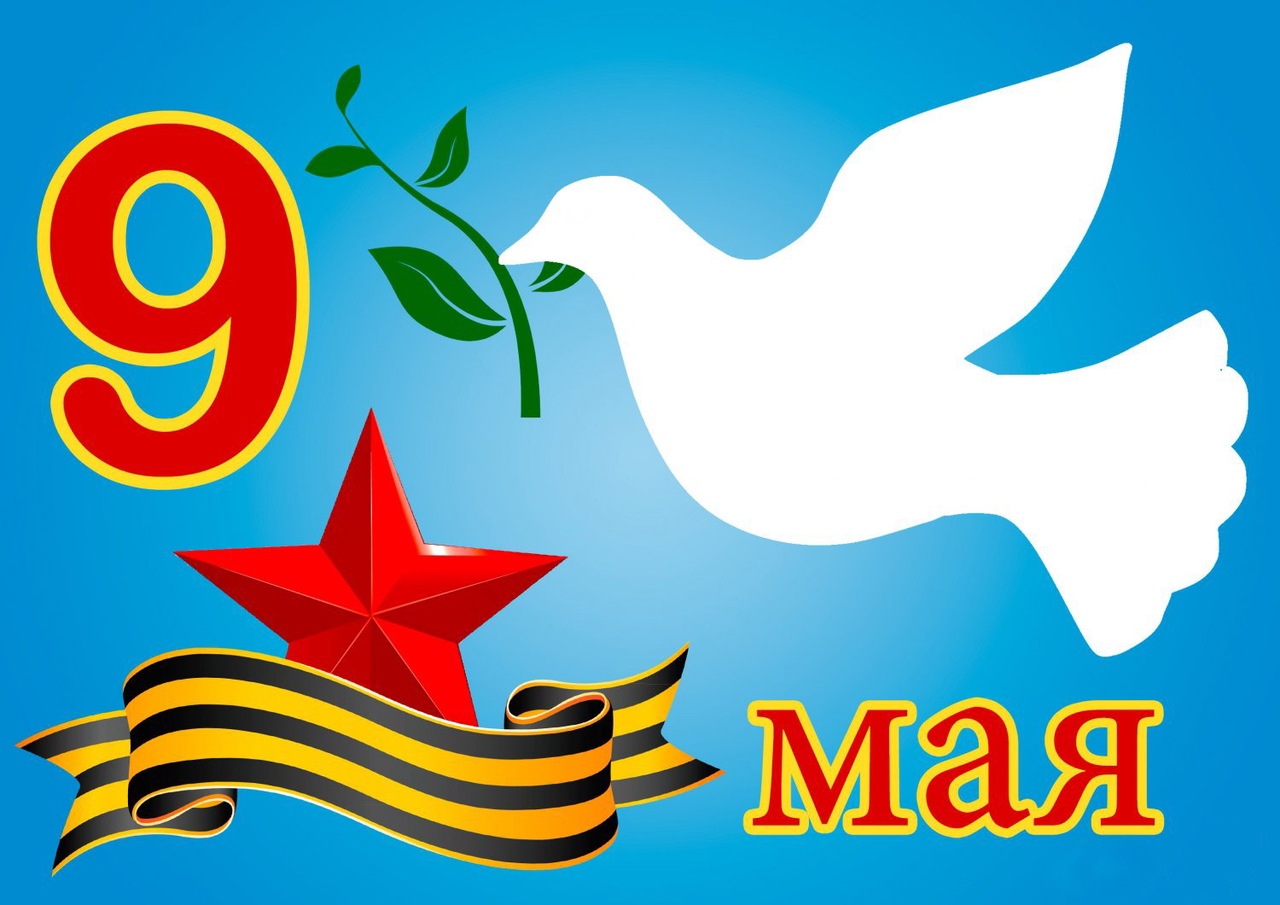 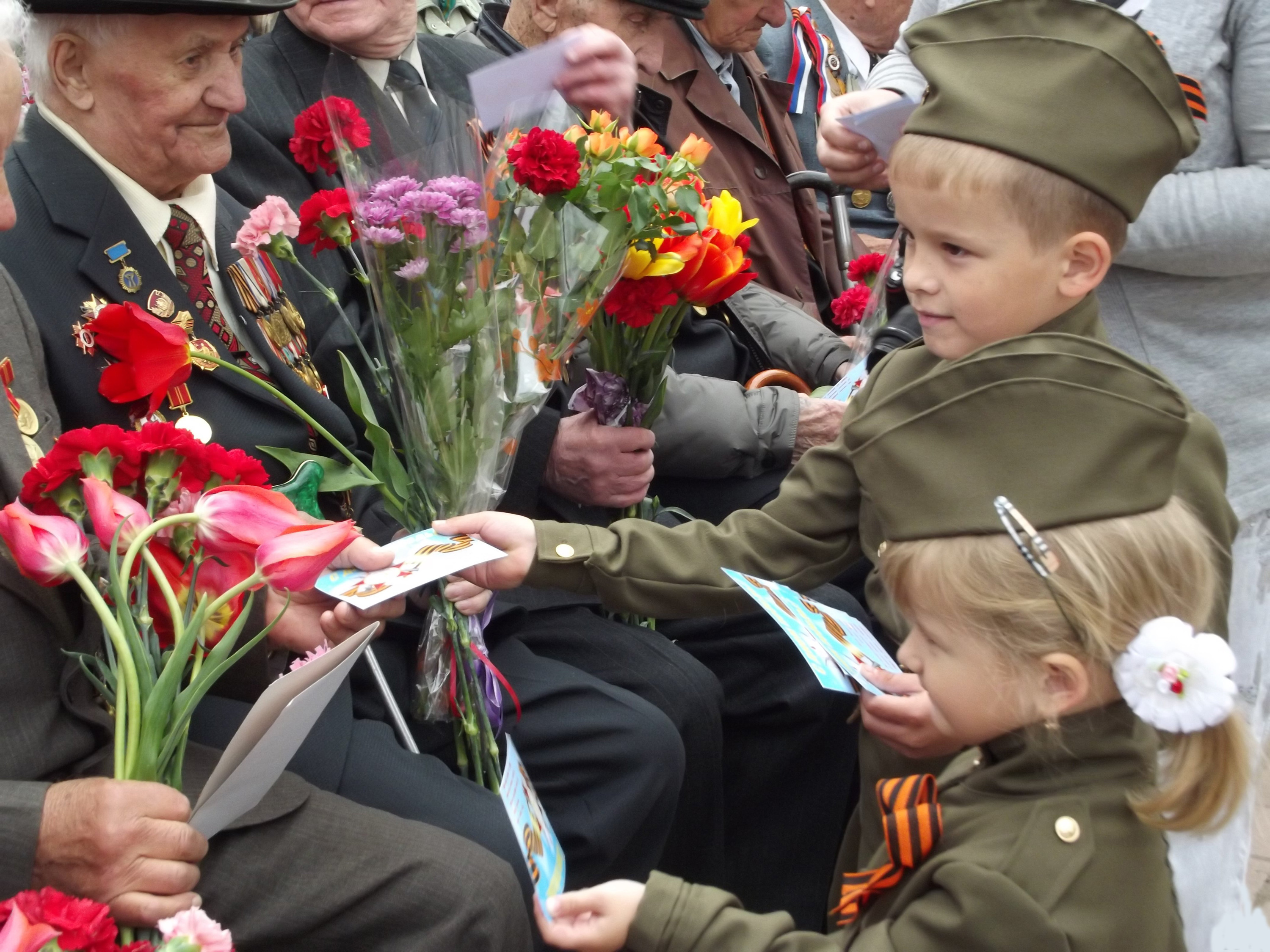 поляна
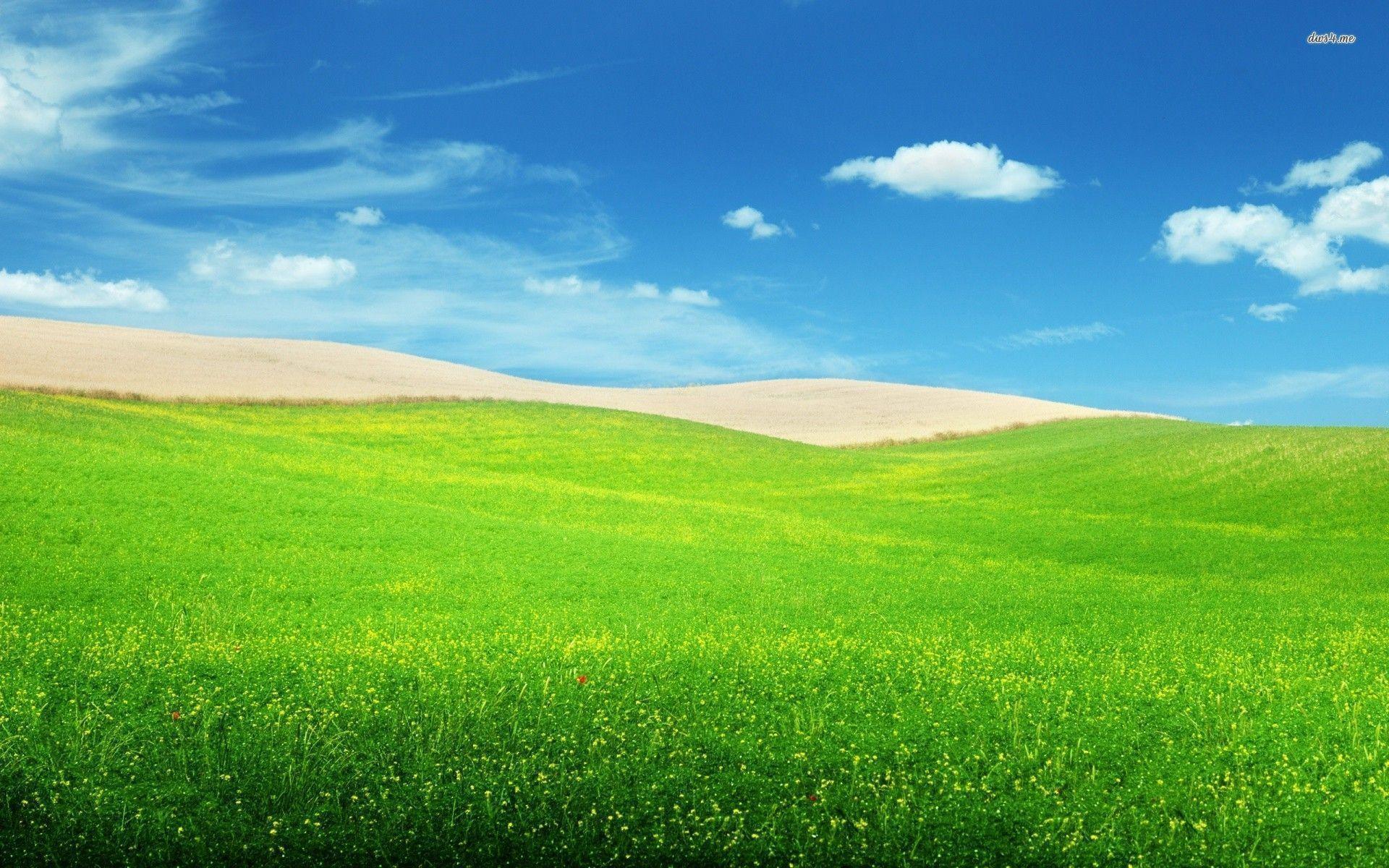 ЧЁЁРЯ хурул
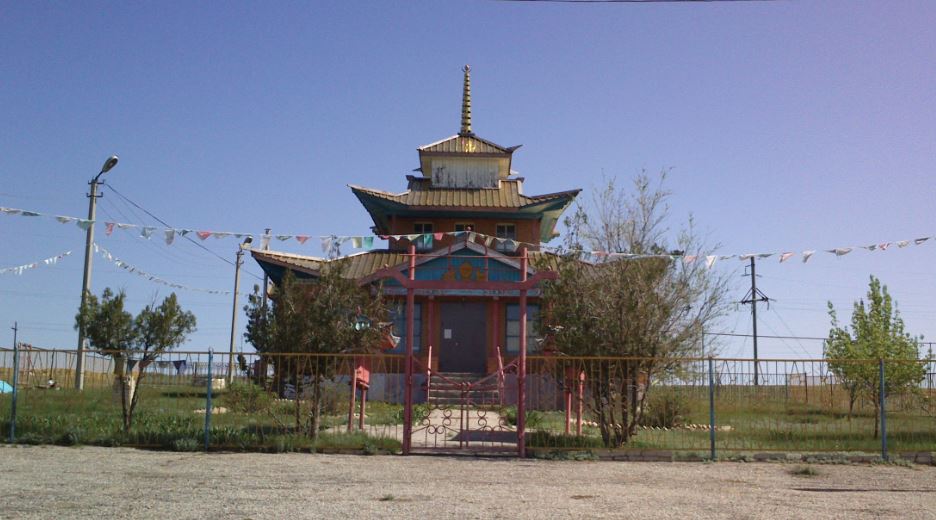 ФАП Амбулатория
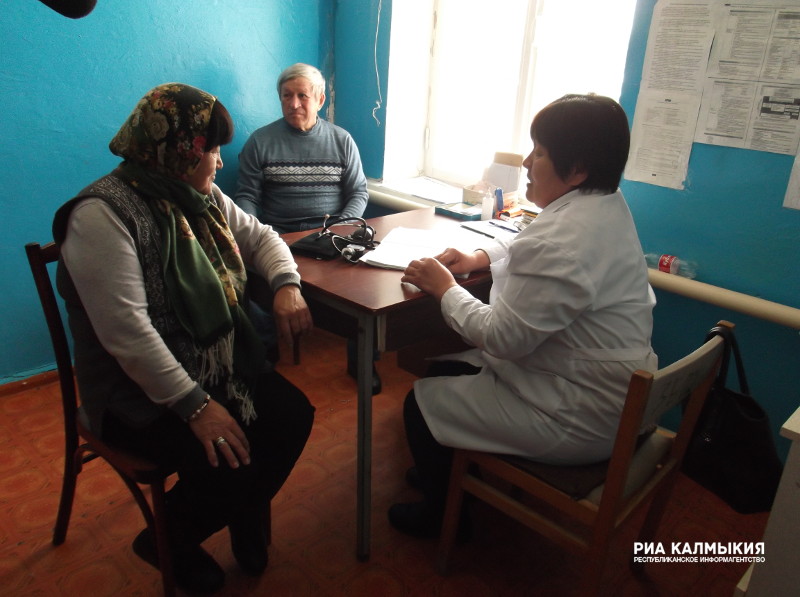 Школа им.С.О.Дорджиева
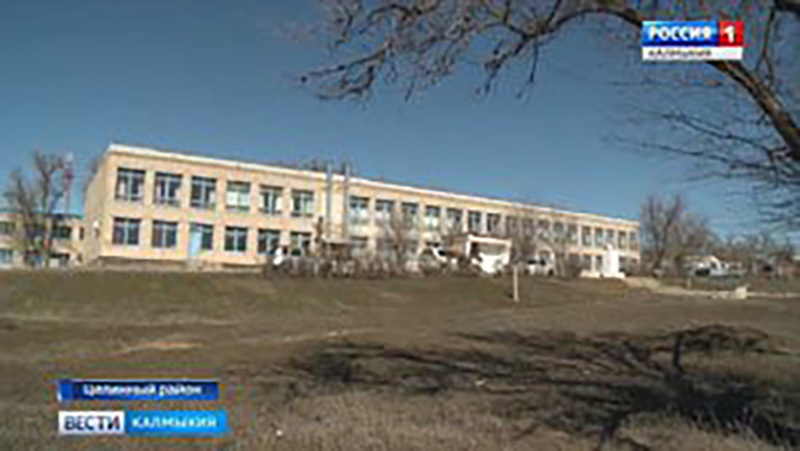 Детский сад «ОТХН»
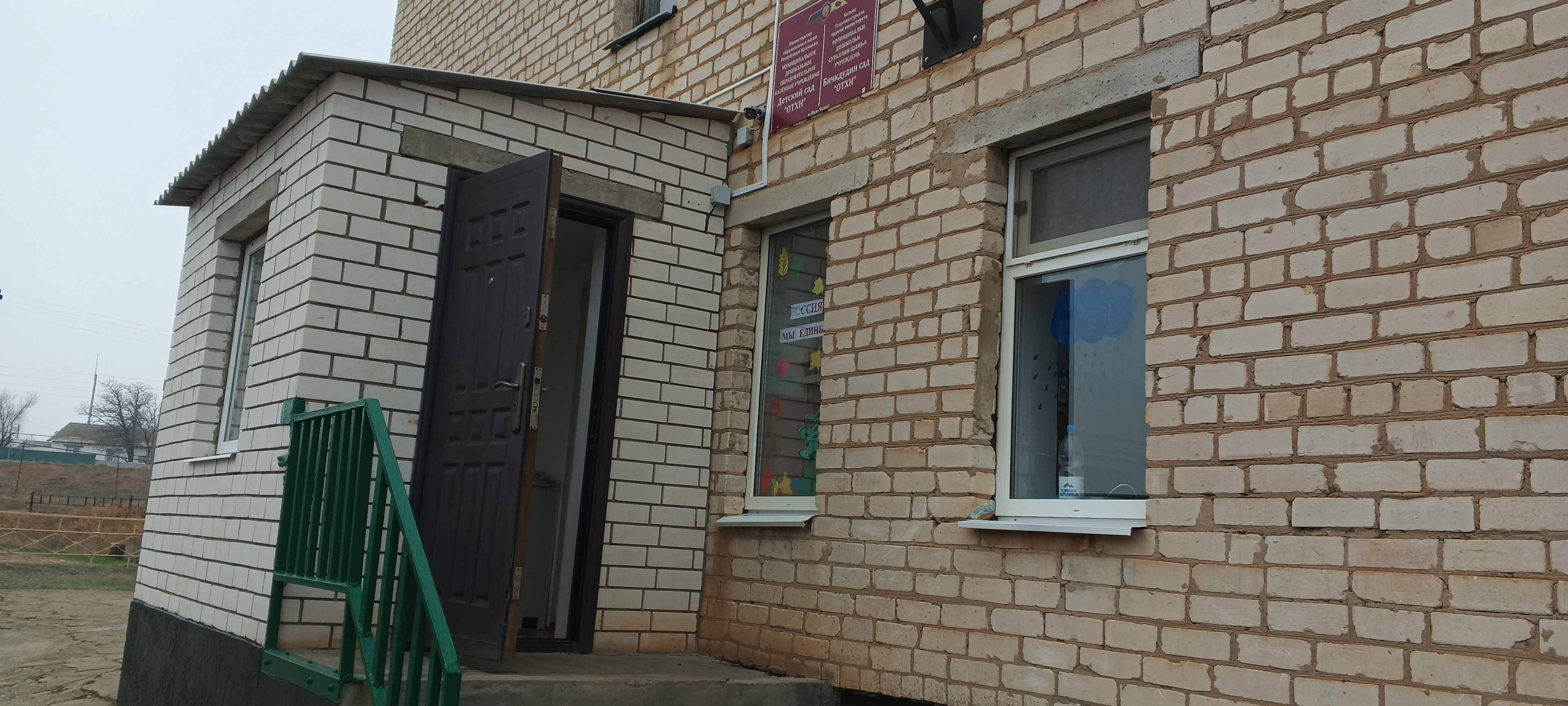 сердечко
собачка потерялась
детский сад «Отхн»наша группа «Пчелки»
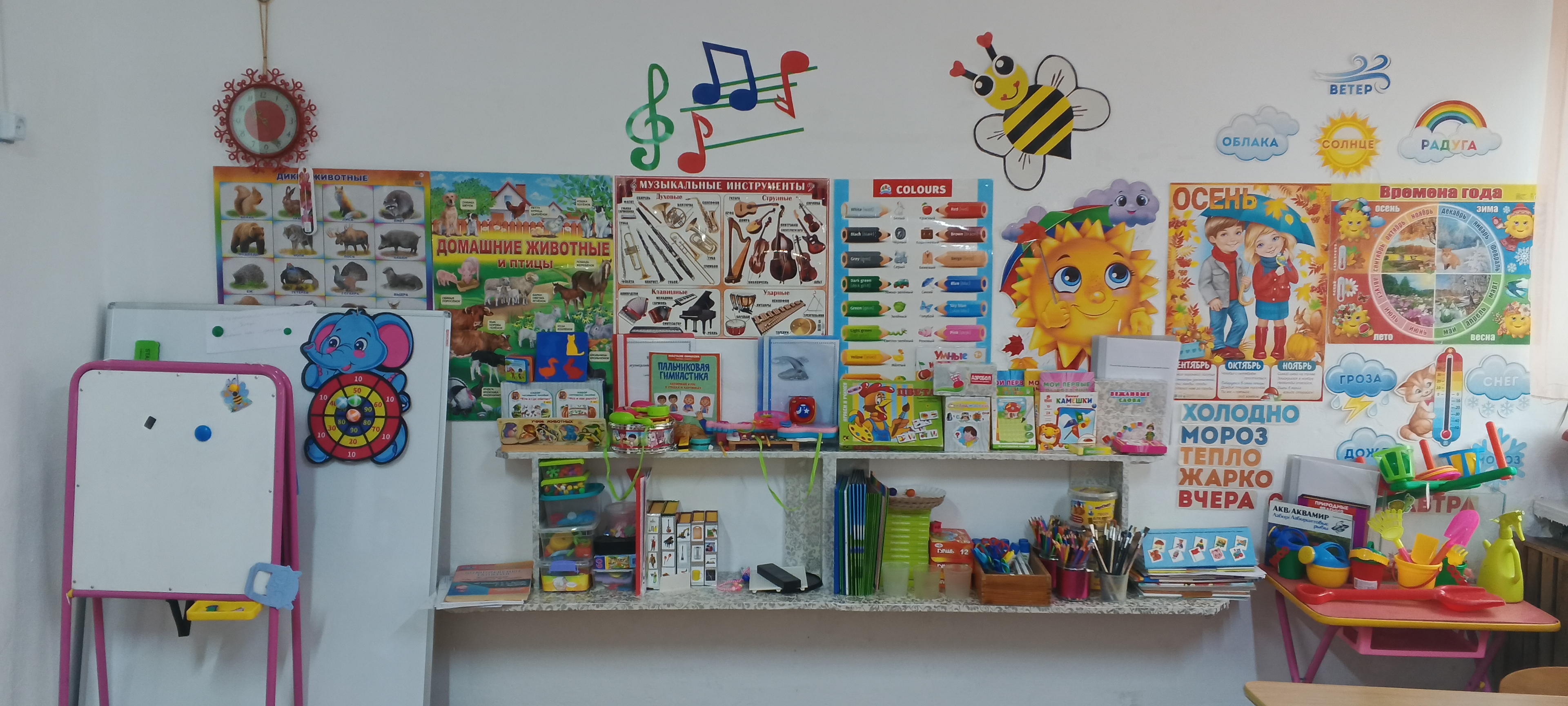 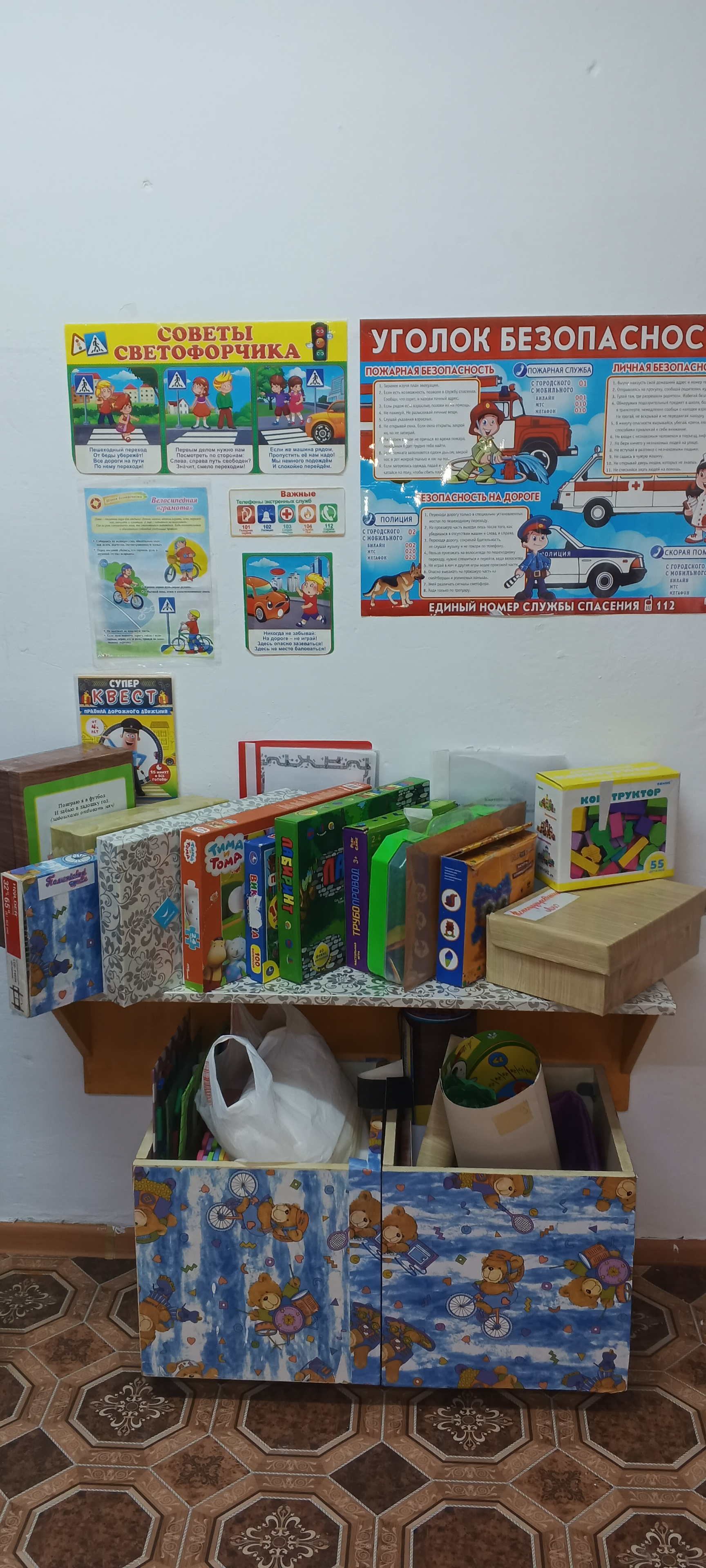 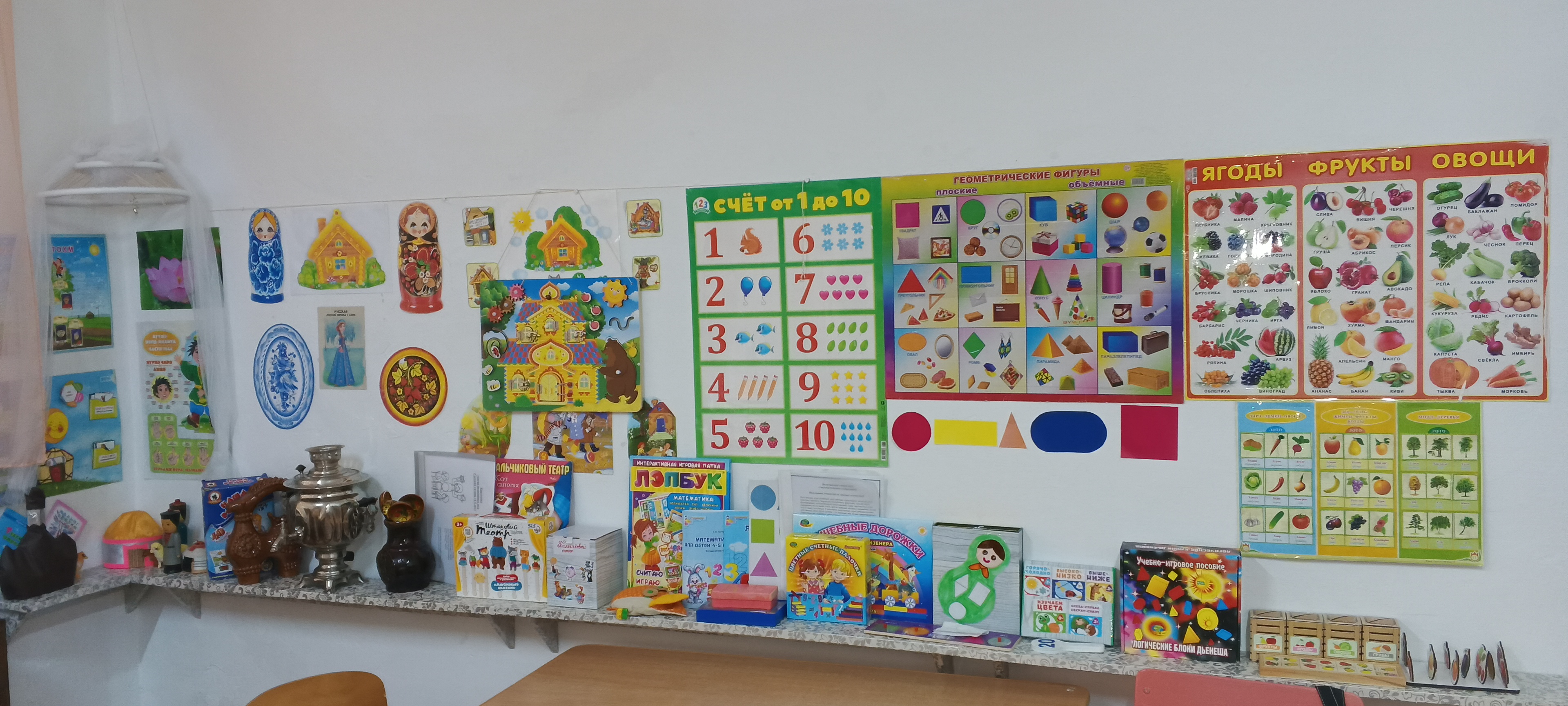 Я люблю Ики - Чонос
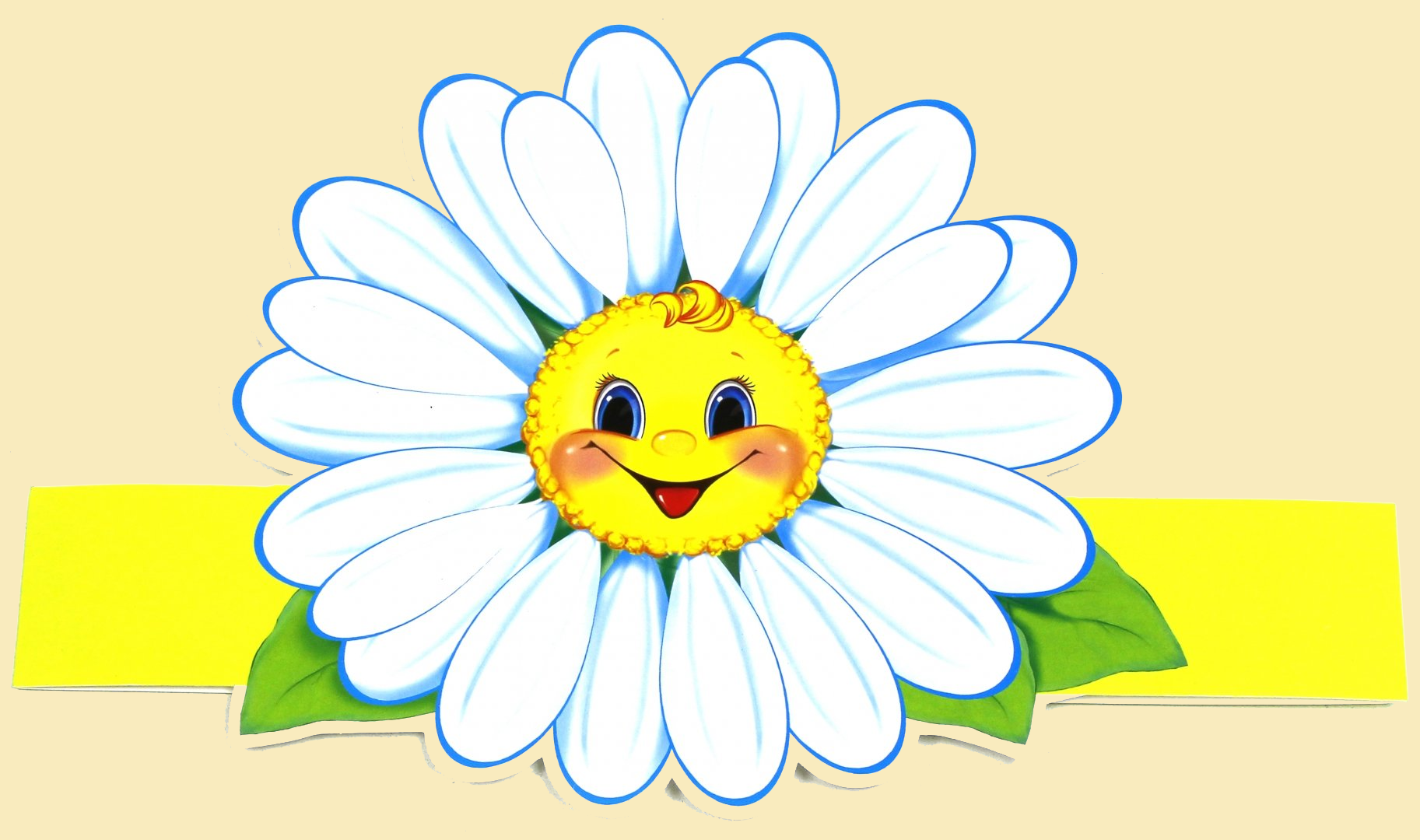 СПАСИБО 
ЗА ВНИМАНИЕ!